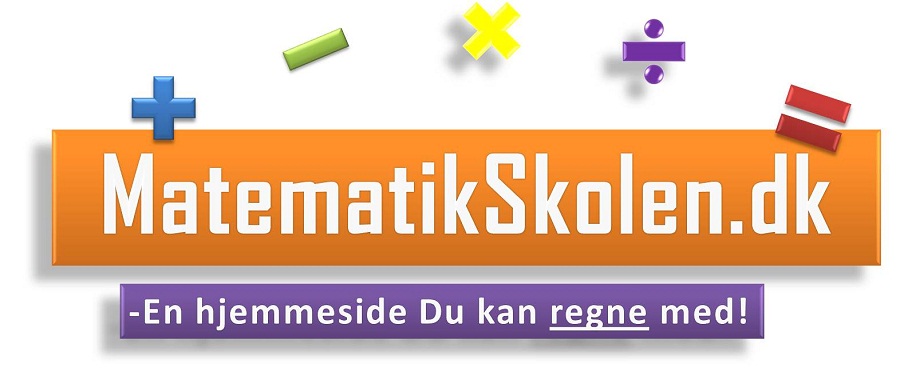 x2
?
?
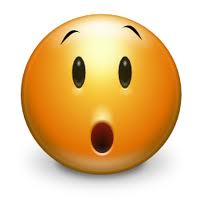 x
4
10
10
x
4
10
4
x
4
x
6
10
x
4
10
6
+
-
.
/
x2
10
x
=
+
2
4
+
x
20
-10
-10
x
=
x
+
2
4
10
-2x
-2x
.
x
=
2
10
2
2
x
=
5
30
30
4
10
x
=
+
2
+
x
20
20
10
.5
.5
a2
25
+
=
16
-16
-16
√
a2
√
9
=
a
3
=
25
a2
25
+
=
16
9
3
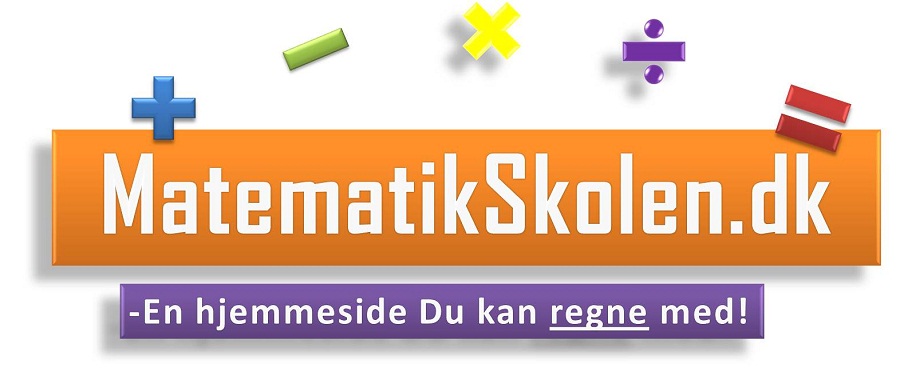